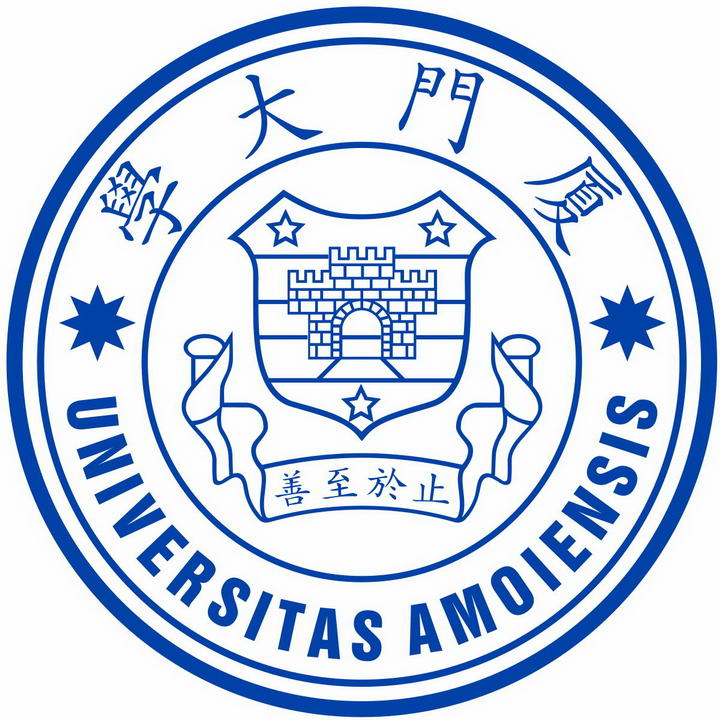 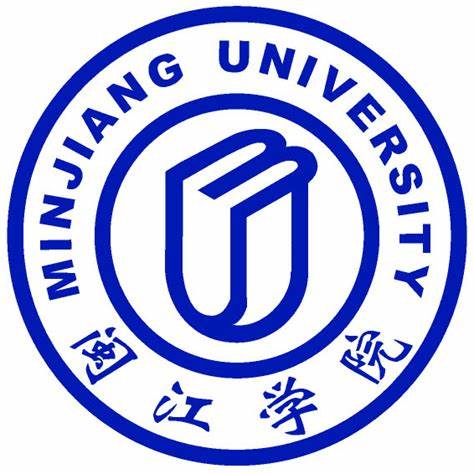 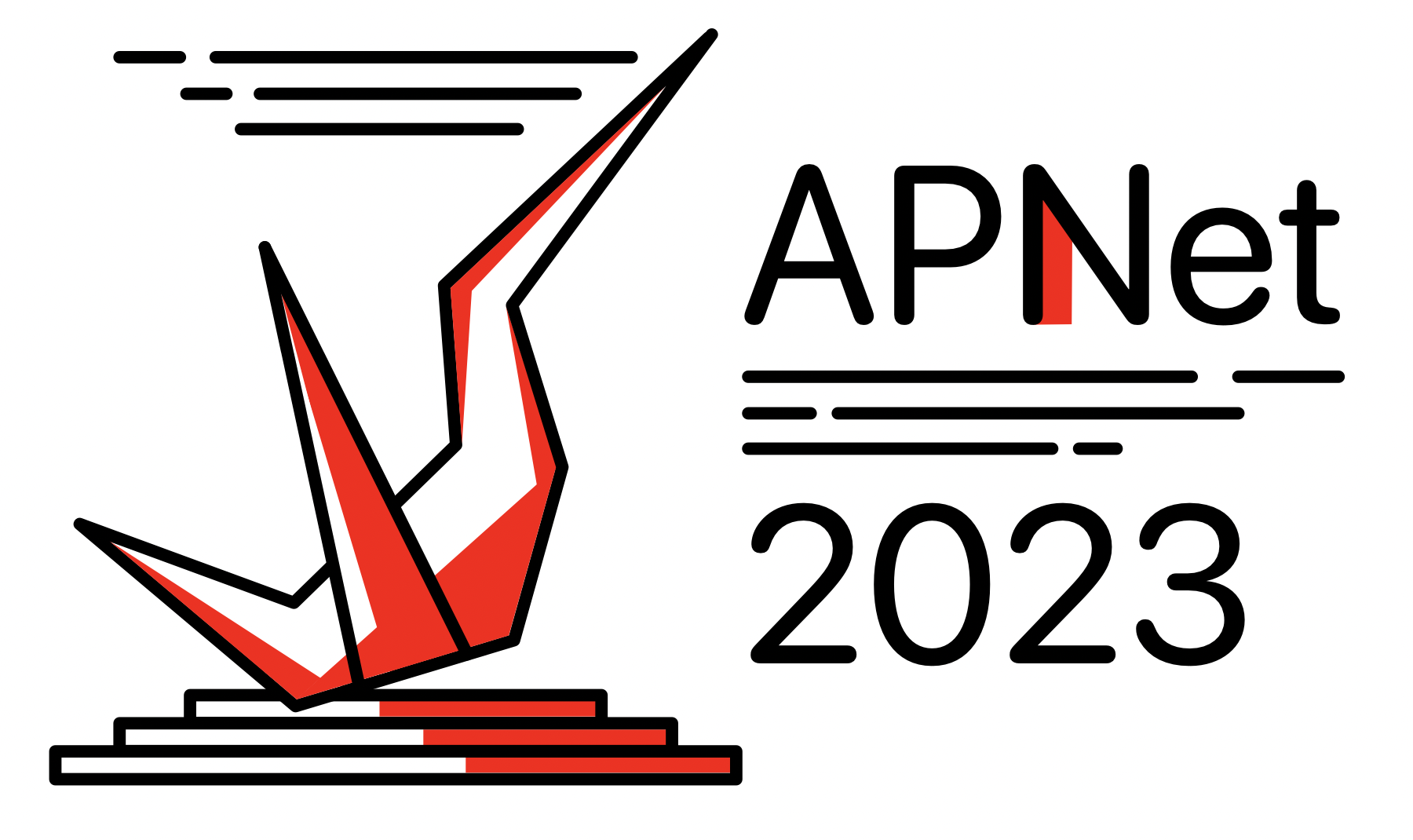 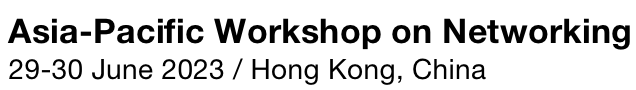 Toward Privacy-Preserving Interdomain Configuration Verification via Multi-Party Computation
通过多方计算实现的隐私保护域间配置验证
Huisan Xu1, Qiuyue Qin1, Xing Fang1, Qiao Xiang1, Jiwu Shu1 2, 
1 Xiamen University,   2  Minjiang University
06/19/2023, APNet 2023
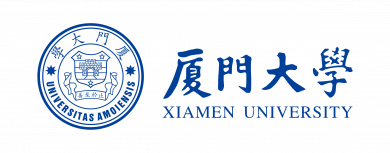 域间网络的配置错误非常普遍
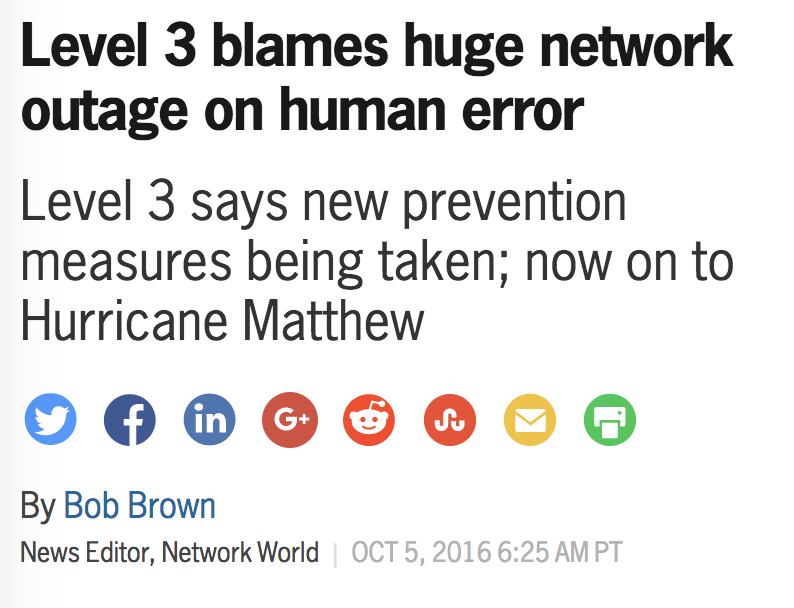 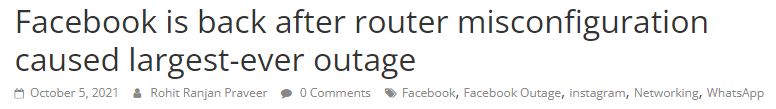 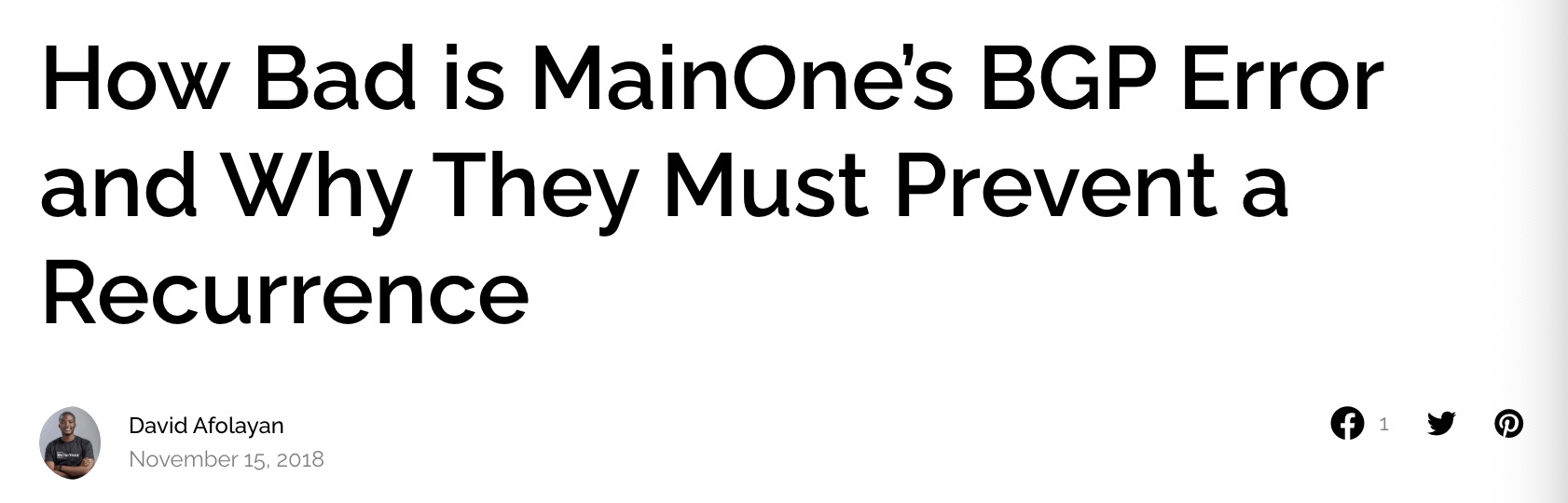 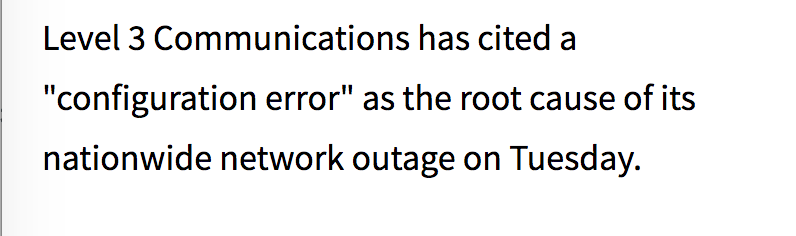 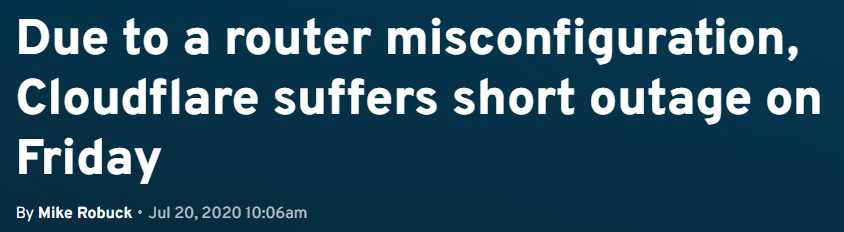 2
网络验证:
防配置错误于未然
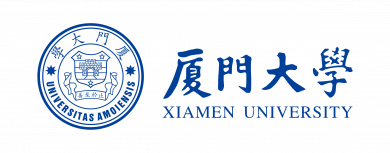 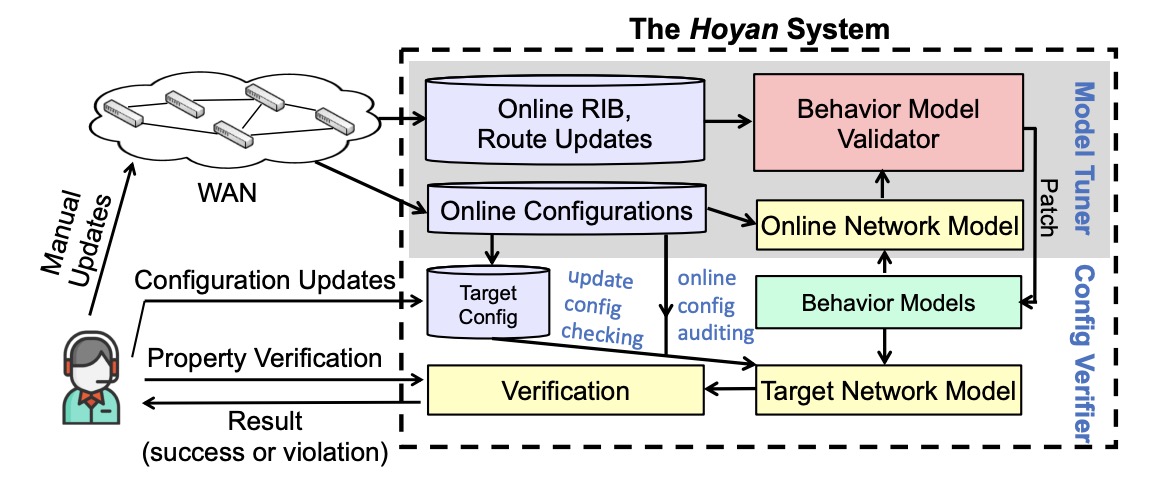 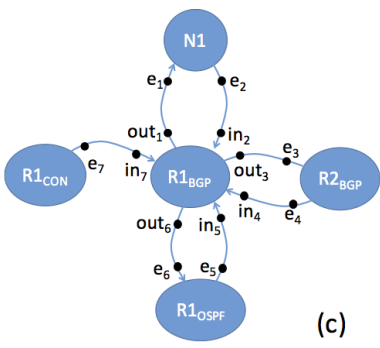 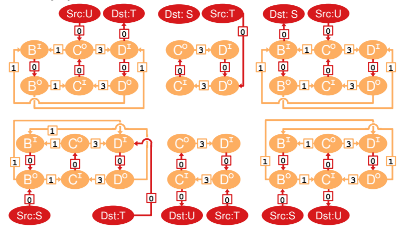 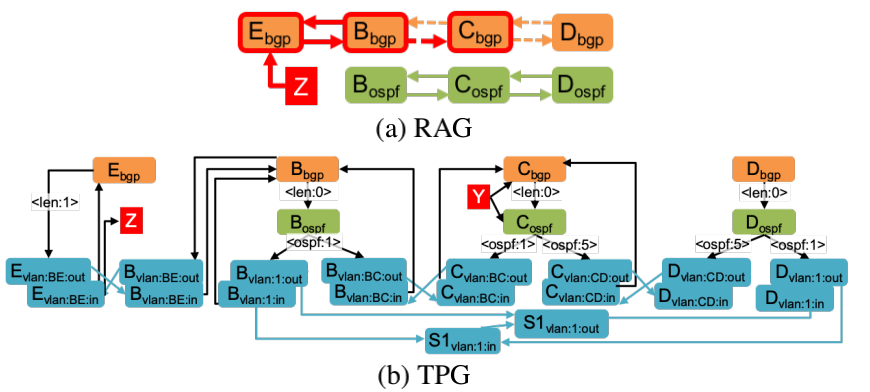 Tiramisu (NSDI'20)
Minesweeper (SIGCOMM'17)
ARC (SIGCOMM'16)
Hoyan (SIGCOMM'20)
However, these tools all work
 in the setting of single domain.
3
AS C
prefer E as next hop
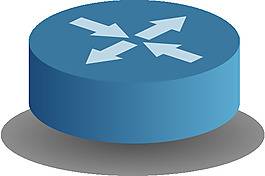 AS D
AS S
AS B
AS E
AS A
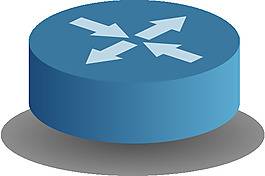 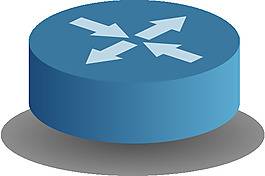 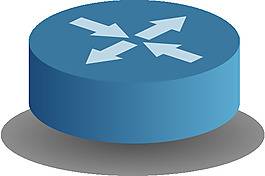 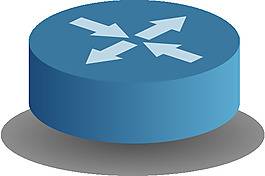 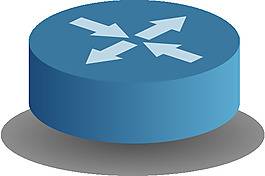 AS F
drop all paths containing E
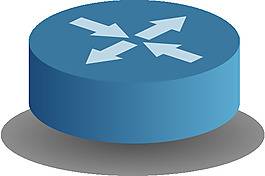 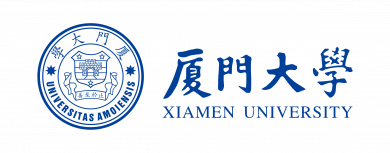 域间配置验证案例
In real-world operations, AS S can only find that it cannot reach P after all ASes deploy their configurations.
IP prefix P
Fundamental challenge: each AS treats its configuration as private information.
4
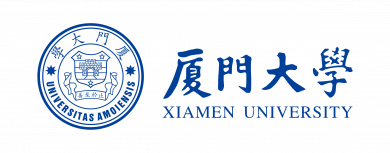 解决方案: 隐私保护的域间配置验证
Leverage secure multi-party computation to allow participating ASes to collaboratively verify their BGP configurations while keeping them private.
Secure multi-party computation
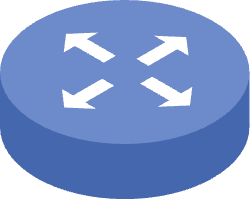 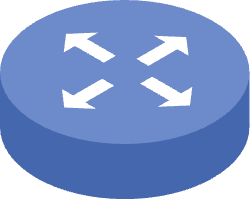 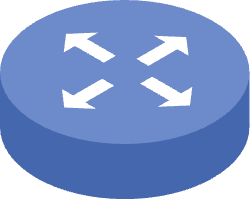 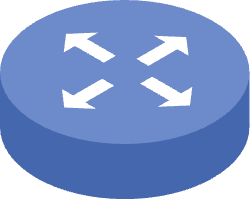 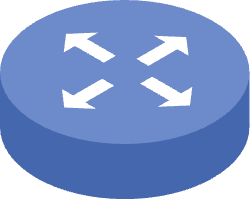 private configurations
5
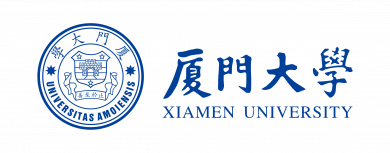 lnCV: 系统架构与工作流程
√
B
E
D
AS’s agent  A
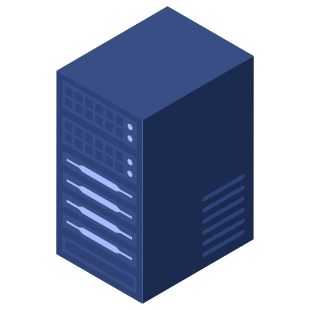 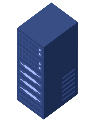 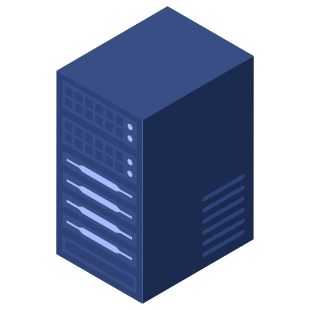 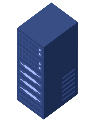 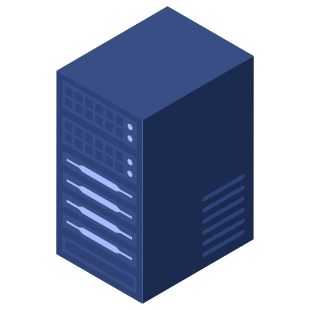 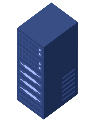 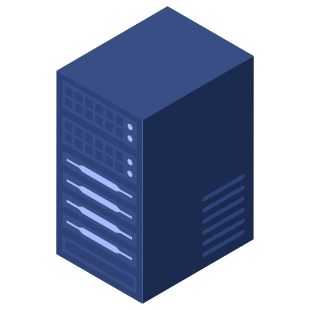 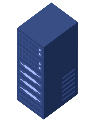 (2) DO-Simulation
Secret data-plane (private)
C
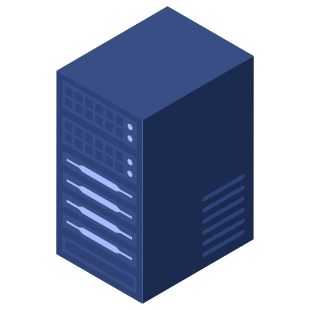 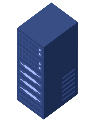 (3) DO-DPV
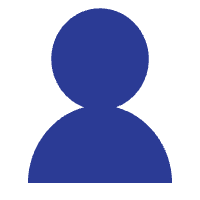 Result (public)
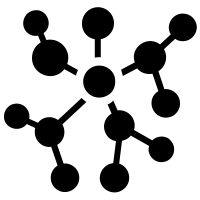 Intermidiate
representation 
(private)
User requirement (public)
Topology information (public)
E
D
B
AS  A
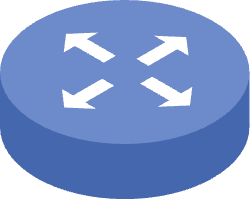 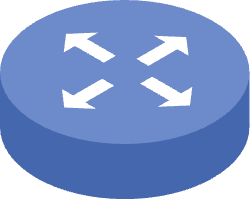 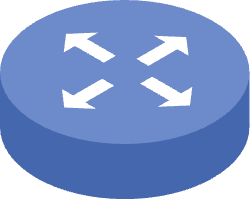 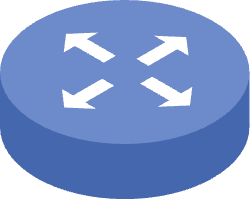 (1) Configuration transformation
C
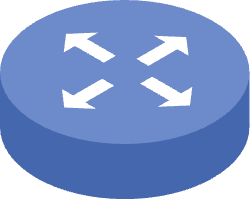 6
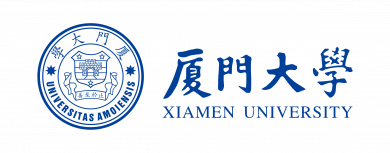 DO-simulation: BGP协议模拟
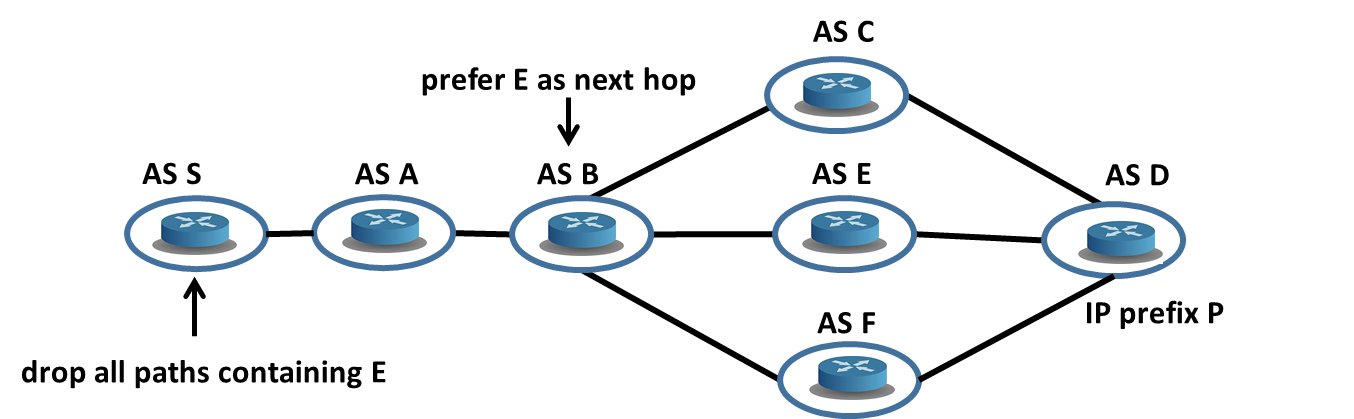 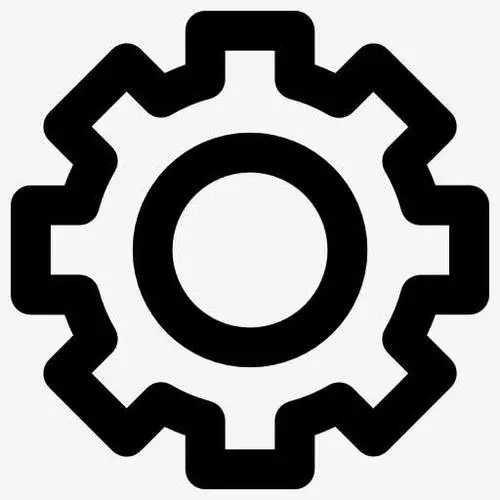 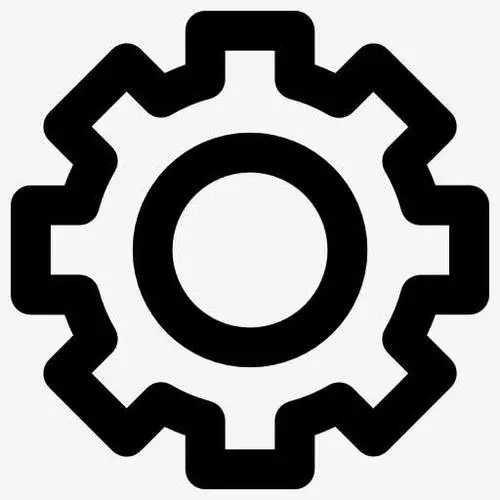 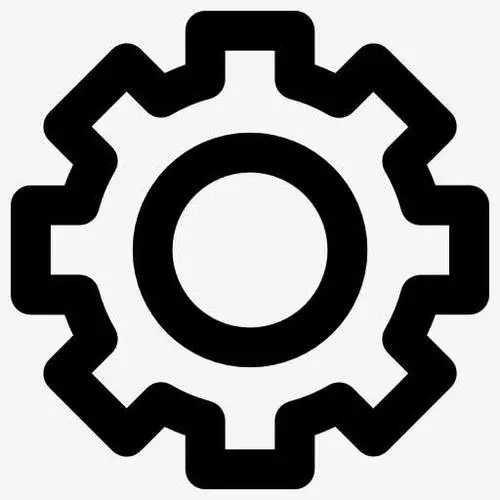 Import filter
Import filter
Import filter
Export filter
Export filter
Export filter
Global update status
Route selection
Route selection
Route selection
RIB
RIB
RIB
Global update status
……
Select an AS to process its advertisement message. 
Simulate route advertisement considering export and import filters. 
Simulate route selection & update RIBs.
7
[Speaker Notes: In each iteration, the AS whose advertisement list is not empty will be chosen. 
Then, the node will send the route advertisements in the list to its neighbors. The export and import functions filter will be considered. 
The compare function compares the import routes with the current best path. If the import route has higher priority according to the route attributes, the best path and advertisement list will update. There are two types of route advertisements]
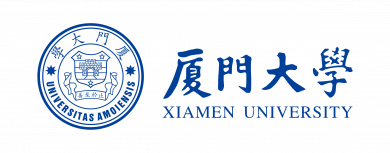 DO-simulation: 
从 BGP 模拟到数据遗忘的模拟算法
SMPC-primitives: 𝑛-party SMPC primitives based on Shamir’s secret sharing. 
(e.g. addition,multiplication,comparison)

Data-obliviousness: 
encode key input as data-oblivious data structures (e.g., vectors and matrices).
execute both branches of conditional statements (i.e., if) to hide actual execution sequence.
SMPC
primitives
SMPC
Data-obliviousness
A data-oblivious algorithm built on SMPC
primitives makes an SMPC [1]
8
[1] S. Dov Gordon, Jonathan Katz. et al. 2012. Secure Two-Party Computation in Sublinear (Amortized) Time. In CCS ’12. ACM, 513–524.
AS C
prefer E as next hop
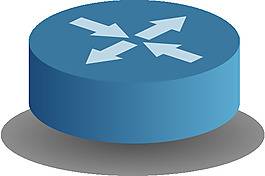 AS S
AS E
AS A
AS B
AS D
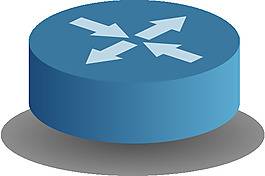 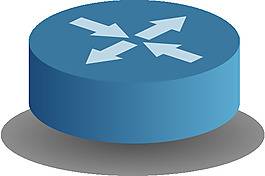 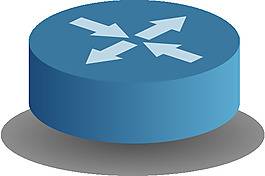 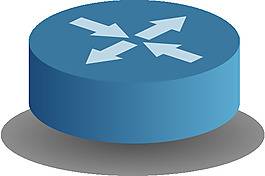 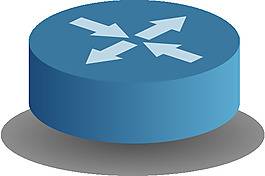 AS F
drop all paths containing E
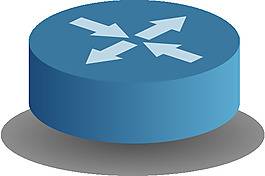 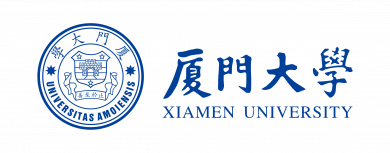 通过全局最优的路由通告顺序加速DO-simulation
Key idea:  Let ASes with global optimal route announcements send their updates first.

To support the non-monotonic networks, we implement the route withdrawal operation on top of FASTPLANE [2].
IP prefix P
Withdrawal
happens
ASes’ order in desecending global priority:
D C E F B A S
9
[2] Nuno P. Lopes and Andrey Rybalchenko. 2019. Fast BGP Simulation of Large Datacenters. In VMCAI’19. Springer, 386–408
AS C
prefer E as next hop
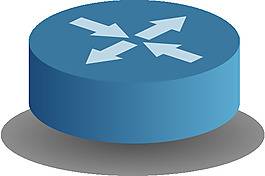 AS S
AS E
AS A
AS B
AS D
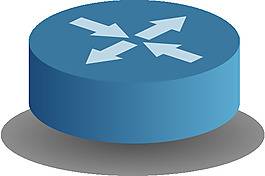 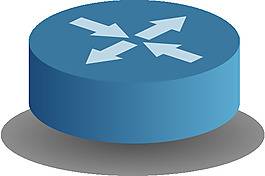 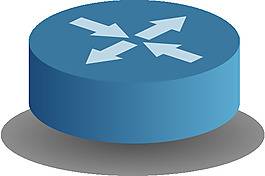 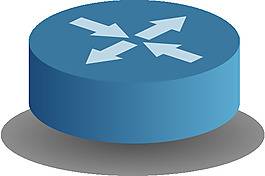 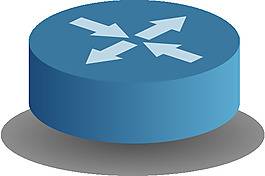 AS F
drop all paths containing E
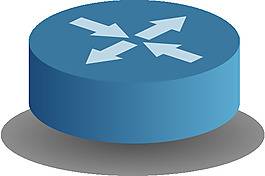 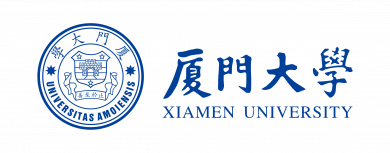 DO-DPV: 数据遗忘的网络性质检验
DFS-based traversal algorithm on the simulated data-plane [3]

For some properties (e.g. blacklisting), a linear scan on the source’s RIB would suffice.
IP prefix P
Secret data-plane
no agent can independently know the network data plane
10
[3] Marina Blanton. et al. 2013. Data-Oblivious Graph Algorithms for Secure Computation and Outsourcing. In ASIA CCS’13. ACM, 207-218.
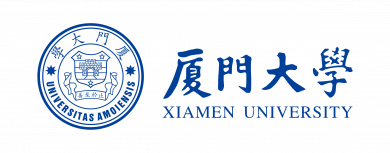 实验背景
Environment:
We implement our system on MP-SPDZ [4].
Topology & configurations:
27 synthesized networks ranging from 6 to 32 ASes as datasets.
~100 lines of configuration for each AS
Correctness of InCV.
Overhead of InCV.
Efficacy of simulation acceleration.
Correct in all experiments.
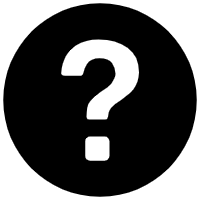 11
[4] Marcel Keller. 2020. MP-SPDZ: A Versatile Framework for Multi-Party Computation. In CCS’20. ACM, 1575–1590.
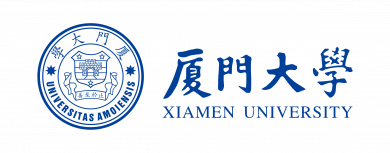 实验: InCV的计算开销
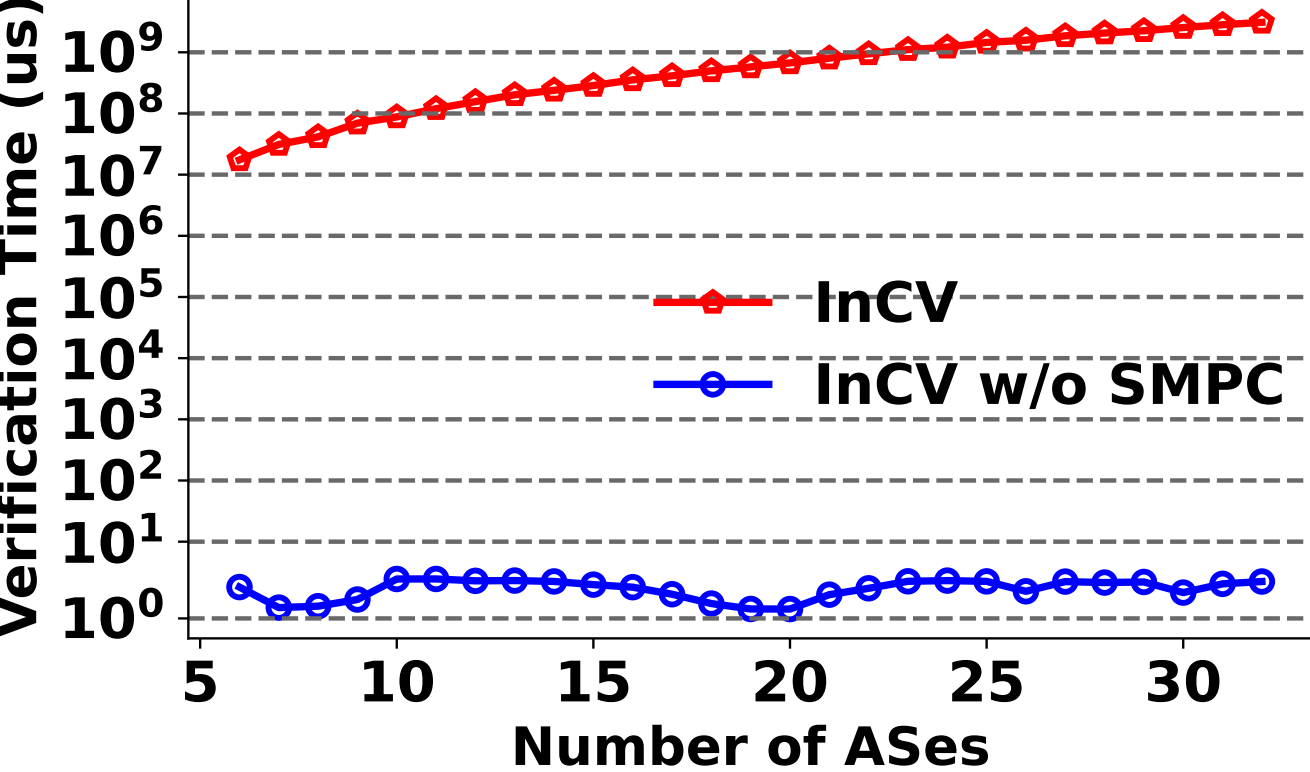 Verification time of InCV
InCV can verify a network of 32 ASes at ∼52 minutes.
12
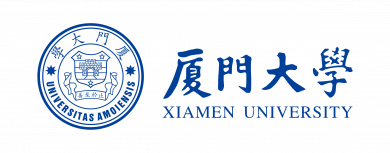 实验: InCV的计算开销
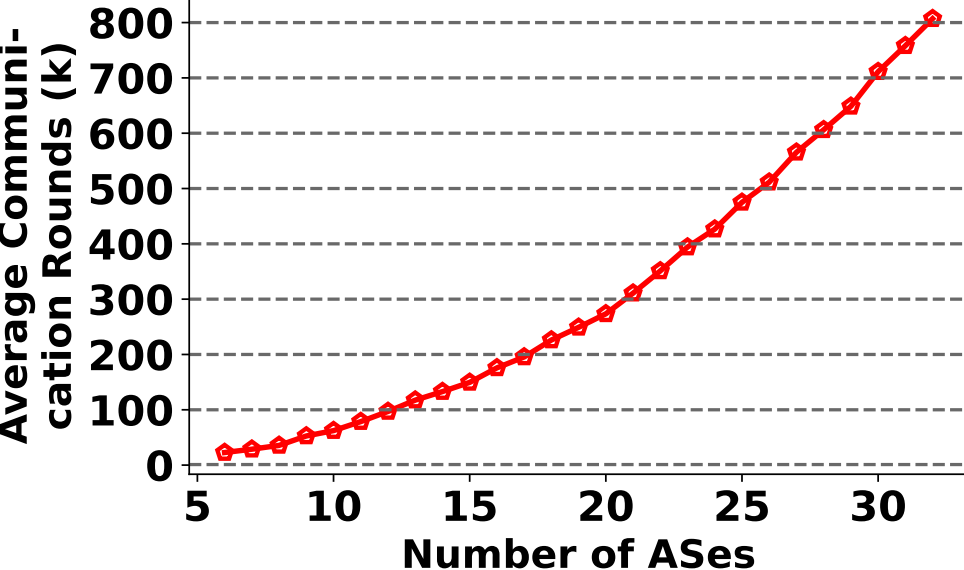 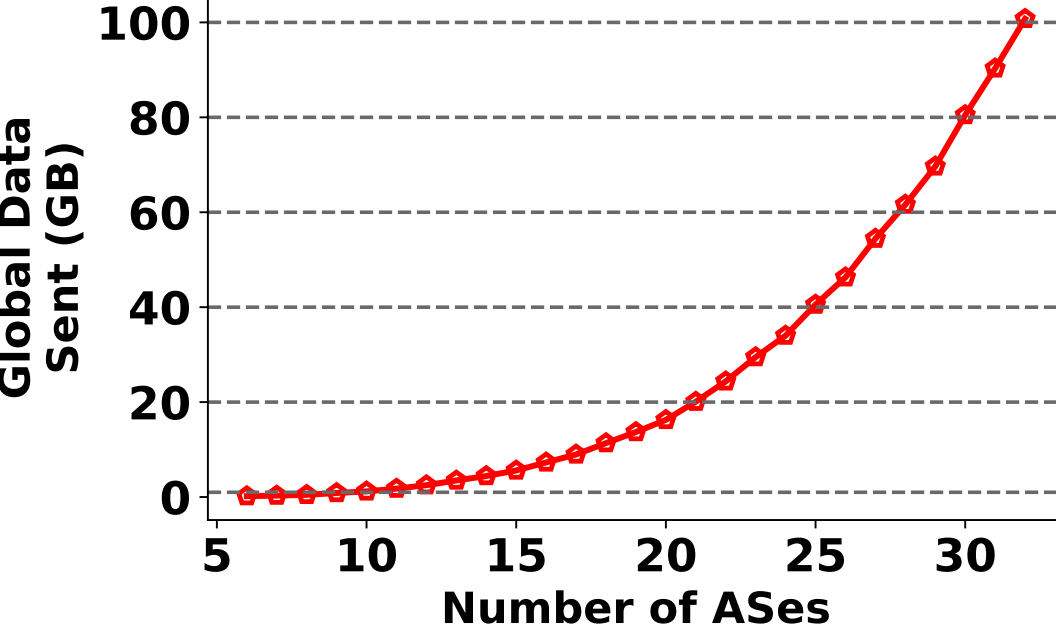 The communication overhead of agents is acceptable at ∼ 30 ASes.
13
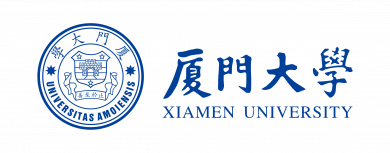 实验: 模拟加速的有效性评估
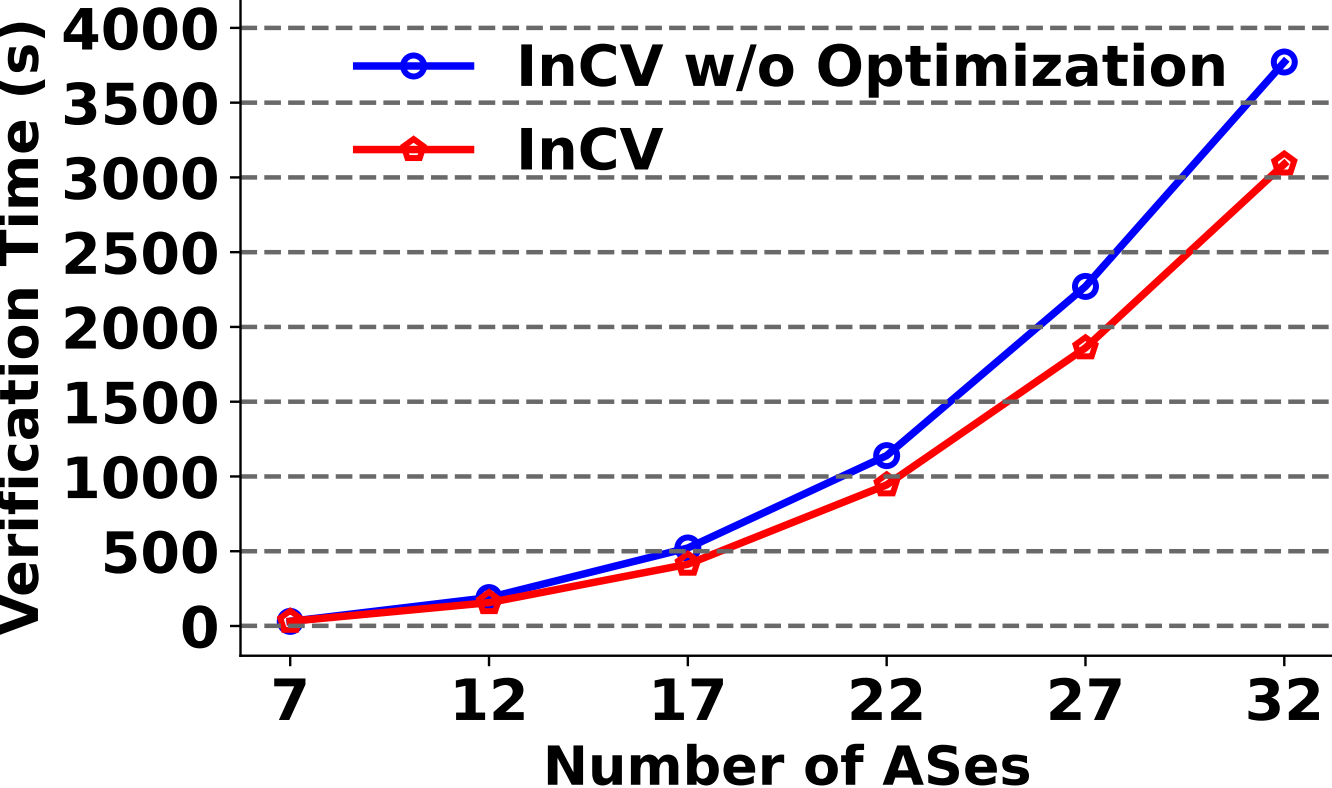 Preliminary results show interdomain verification is feasible.
The performance of simulation optimization
About 19% acceleration has been achieved for the network with 32 ASes.
14
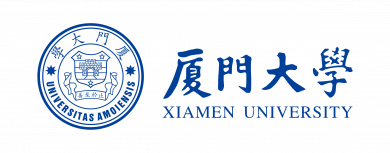 总结
We take a first step to study interdomain network configuration verification.
We design InCV, a first privacy-preserving interdomain network configuration verification system. 
We implement InCV and demonstrate the capability of InCV.
15
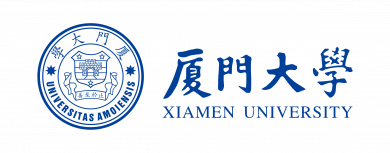 开放性讨论
Optimizations to scale interdomain verification for larger networks
More complex BGP route attributes and interdomain network properties
Incremental interdomain configuration verification
Incremental deployment
Stronger security model
16
Toward Privacy-Preserving Interdomain Configuration Verification via Multi-Party Computation
Thank you!
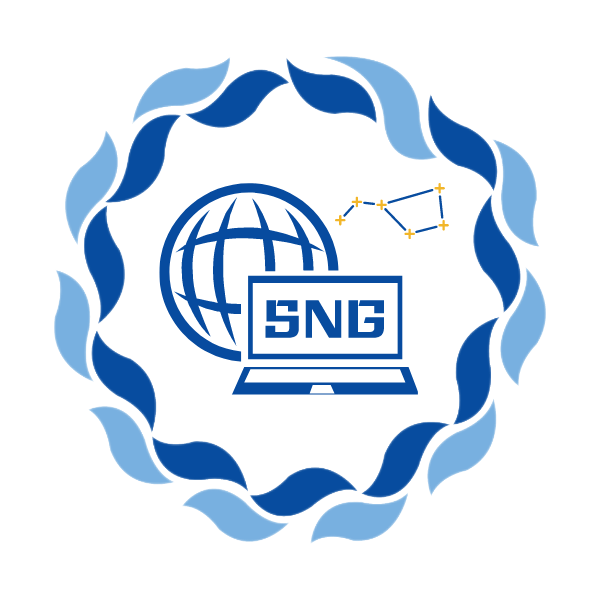 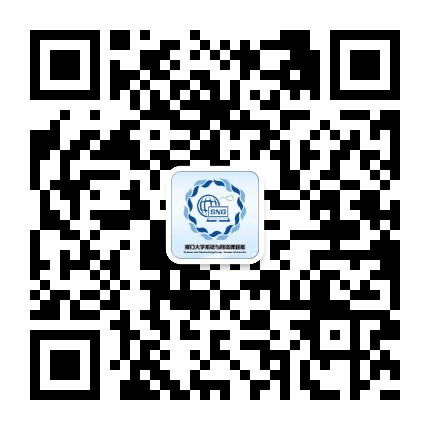 SNGroup: sngroup.tech
Contact us: sngroup.xmu@outlook.com
Intermidiate
representation 
(private)
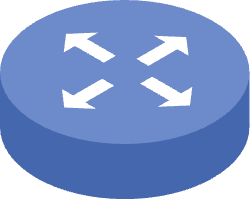 User requirement (public)
(2). DO-Simulation
Result (public)
...
InCV
(3). DO-DPV
Result (public)
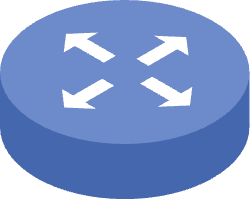 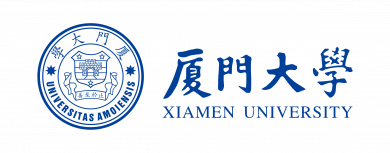 lnCV: architecture and workflow
InCV use the simulation-based verification approach. Participating
ASes send their private configurations to the cloud, then get the verification result.
(1). Configuration transformation
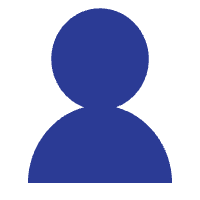 Secret data-plane (private)
(1). Configuration transformation
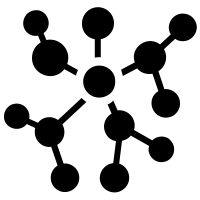 Intermidiate
representation 
(private)
Topology information (public)
18